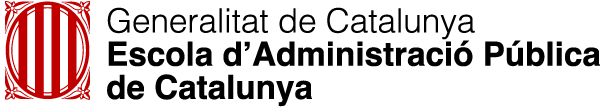 La governança del coneixement:de manar recursos a dinamitzar actors
Ismael Peña-López
@ictlogist
Sessió de reflexió estratègica
29/01/2024
Barcelona: Fil a l’Agulla
[Speaker Notes: "Towards a citizen-centered multi-level ecosystem of political engagement"

Political institutions need to unfold a new toolbox of participation approaches and instruments. 
There is a need to shift from (only) speaking to citizens to (also) listening to them. 
This is especially relevant when one considers the general trend of citizens fleeing from institutional 
participation and into informal spaces and means of participation, usually led by new actors that operate 
with different logics than traditional, institutional or representative ones.

Part of this new approach relies on making participation a structural strategy, not a one-time initiative. 
At its turn, this structural strategy implies deploying a whole ecosystem of tools to support bi-directional 
information and communications and multi-level participation initiatives, from the local level to the 
European Union and vice-versa. This ecosystem should consist on, among other things, a network of institutions 
collaborating at different levels, a training system, a technological strategy to support participation and a 
governance body to coordinate it all.

A new strategy with a new ecosystem necessarily demands a thorough transformation on how Administrations work, 
especially European institutions. The ideological framework that promotes this transformation is, at the 
institutional level, the Open Government model. This model is the answer that governments can give to the 
shift or paradigm of technopolitics happening at the citizens level. We have to transform the Administration 
by means of citizen participation and to transform the Administration to enable citizen participation.]
Per què
Canvi de paradigma en l’acció social
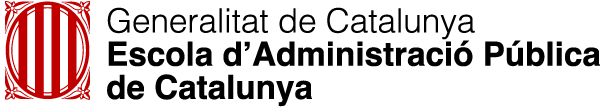 2
L’actitud antipolítica
Actitud
Antipolítica
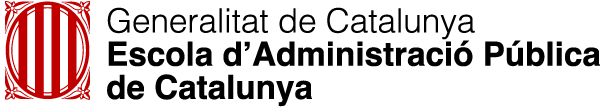 3
L’actitud política
Actitud
Política
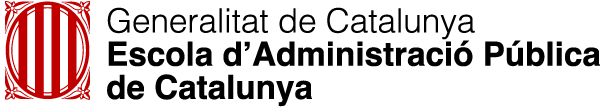 4
Del sistema a l’ecosistema
Sistema
 Conjunt d’elements estructurats
 Actors definits i jerarquitzats
 Sota unes normes
 Que funcionen com un tot
Ecosistema
 Entorn/infraestructura de suport comú, amb serveis bàsics
 Actors formals i informals convivint
 Serveis, solucions i components especialitzats
 Instàncies/aplicacions específiques
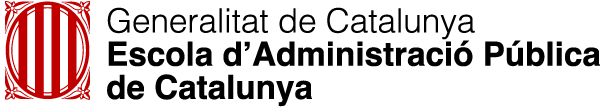 5
Què
Actors, actius, impactes i relacions causals
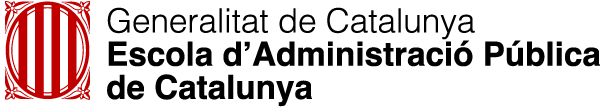 6
La Teoria del Canvi
Problema
(necessitats)
Recursos
(inputs)
Activitats
(processos)
Productes
Resultats
(outputs)
Impactes
(outcomes)
Raó de la intervenció


Ex. mortalitat infantil per malalties que es poden prevenir
El que es necessita


Ex. metges, vacunes, vehicles, finançament
El que la intervenció fa


Ex. campanya de vacunacions anuals
Els productes de les activitats de la intervenció

Ex. nombre de nens vacunats
Beneficis de curta, mitjana o llarga durada

Ex. reducció de la mortalitat infantil
Hipòtesi: cal intervenir i assignar-hi recursos
Hipòtesi: els recursos són suficients per les activitats
Hipòtesi: les activitats són adequades i poden generar resultats
Hipòtesi: els productes o resultats tenen els impactes previstos
Blasco, J. (2009). Avaluació del disseny. Guia pràctica 3. Col·lecció Ivàlua de guies pràctiques sobre avaluació de polítiques públiques. Barcelona: Ivàlua
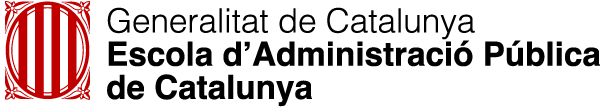 7
Impactes, efectes, resultats
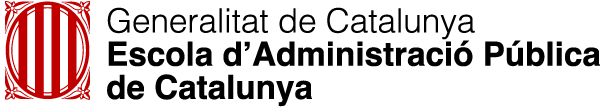 8
VUCA
Volàtil
Incert (uncertain)
Complex
Ambigu
ACTIUS
ESCENARIS
QUI
DINÀMIQUES
TRANSFORMACIÓ
CAUSALITAT
RELACIONS
Gestió de la complexitat per a l’impacte sistèmic
Actors
Anàlisi de stakeholders
Sensing
Anomenat (naming)
Enmarcat (framing)
Citizen journey (recorregut del ciutadà)
Sistemes
Anàlisi de sistemes
Cartografiat de sistemes
Cartografiat de relacions
Prospectiva
Futurs
Contrafactuals
Predicció
Outcome mapping
(mapa d’impactes)
Teoria del canvi
Aproximació basada en portafolis
Participació
Facilitació
Design-thinking
Co-diseny, co-gestió
BANI
Frágil (brittle)
Ansioso
No-lineal
Incomprensible
Projectes de transformació sistèmica / Polítiques públiques d’impacte
Recerca
Anomenat i emmarcat
Disseny i prototipat
Transferència de coneixement
Avaluació
Marcs teòrics
Benchmarking
Estratègia
Proposta de projecte
Resultats esperats
Concurrència d’actors
Formació
Assessorament
Posicionament
Avaluació de la Teoria del Canvi
intern
Índexos
Mesura i seguiment
Auditoria
Agenda setting
Observacions, patrons, tendències
Divulgació
Anàlisi i conclusions
Recomanacions estratègiques / política
Sensibilització
Formació
Innovació
Actualització de la metodologia
extern
9
Ecosistemes / Plataformes
Com
Orientació al coneixementOrientació a les relacions
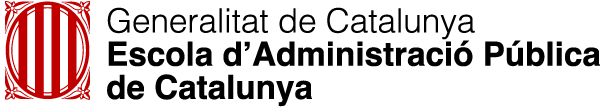 10
Canvi de paradigma: del procediment a l’impacte
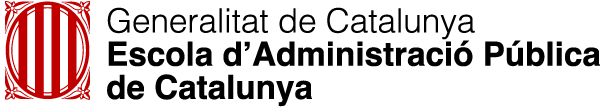 11
Del sistema a l’ecosistema
Estratègia
 Competències  Mapa d’actors
 Protocol  Escenaris
 Unitats  Dispositius

Organització
 La institució com a plataforma
 La concurrència d’actors com estàndard
 La transparència com a eina i resultat
 L’entorn com a governança
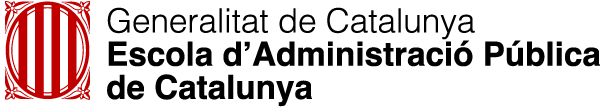 12
Del govern de la institució a l’entorn com a governança
Estratègia
 Dissenyar: ser obert, col·laboratiu, anomenar i emmarcar bé
 Implementar: treballar el consens, empoderar els actors
 Facilitar: dinamitzar, explicar, justificar, protegir equip i projecte

Organització
 Orientació a la legitimitat (més que al poder)
 Planificació i creació d’infraestructura com a activitat en sí mateixa
 Alinear actors i incentius: marcar el ritme, el to i el nivell
 Transparència radical, esdevenir una autoritat
 Anticipar-se als temes i problemes, no deixar espai pels dubtes
 Aconseguir una posició privilegiada, no deixar espai a la desinformació
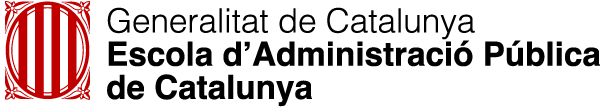 13
La institució com a plataforma
De l’acció a la facilitació
 Tecnologies de cooperació
 De dissenyar sistemes a proveir plataformes
 Implicar i comprometre a la comunitat en el disseny
 Reconèixer els recursos desaprofitats
 Identificar llindars clau per a aconseguir punts d'inflexió
 Monitorar i promoure els diversos cicles de realimentació
 Convertir el coneixement present en patrimoni històric
 Donar suport a identitats participatives
De la jerarquia a la xarxa
 Qui construeix la xarxa determina els codis, els canals, els protocols
 Donar context, crear infraestructura
 Identificar àgores, crear comunitat
 Facilitar interacció, nodrir comunitat
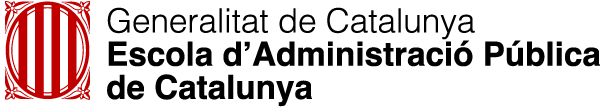 14
Per seguir el debat
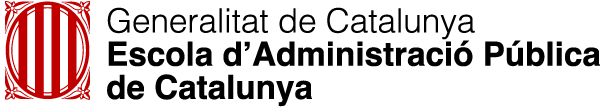 15
Documents d’interès
Peña-López, I. (2020). “El ecosistema de gobernanza pública: las instituciones como infraestructuras abiertas para la toma de decisiones colectivas”. A Reniu i Vilamala, J.M. & Meseguer, J.V. (Eds.), ¿Política confinada? Nuevas tecnologías y toma de decisiones en un contexto de pandemia, Capítulo 2, 53-71. Cizur Menor: Thompson-Reuters/Aranzadi

Ballvé Jerez, M.B. (2023). “La actuación de las organizaciones públicas en el s.XXI”. A Gairín Sallán, J. & López-Crespo, S. (Coords.), Aprendizaje e inteligencia colectiva en las organizaciones después de la pandemia, Capítulo 3.1, 123-130. Madrid: Praxis-La Ley

Peña-López, I. (2023). “La gestión integral del talento en la Administración centrada en la política pública de impacto”. A Gairín Sallán, J. & López-Crespo, S. (Coords.), Aprendizaje e inteligencia colectiva en las organizaciones después de la pandemia, Capítulo 3.2, 131-137. Madrid: Praxis-La Ley

Herrero García, O. & Dalmau Ibàñez, Ò. (2023). “Transición hacia un nuevo modelo de aprendizaje y desarrollo”. A Gairín Sallán, J. & López-Crespo, S. (Coords.), Aprendizaje e inteligencia colectiva en las organizaciones después de la pandemia, Capítulo 3.3, 137-151. Madrid: Praxis-La Ley

Peña-López, I. (2023). “Gestión de la complejidad para el impacto sistémico: respuestas a entornos VUCA y BANI”. A Sociedad Red, 19 agosto 2023. Barcelona: ICTlogy
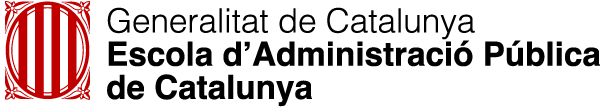 16
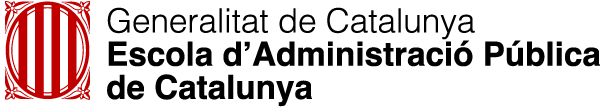 Per citar aquesta obra:

Peña-López, I. (2024). La governança del coneixement:de manar recursos a dinamitzar actors. Sessió de reflexió estratégica a Fil a l’Agulla, 29 de gener de 2024.
Barcelona: Fil a l’Agulla

http://ictlogy.net/presentations/20240129_ismael_pena-lopez_-_governanca_coneixement.pdf

Per a contactar amb l'autor:
http://contacte.ictlogy.net
Tota la informació presentada en aquest document es troba sota una Llicència Creative Commons del tipus
Reconeixement – No Comercial
Per a més informació visiteu
http://creativecommons.org/licenses/by-nc/4.0/
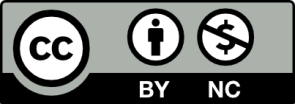